CommonGraph: Graph Analytics on Evolving Data
Mahbod Afarin                     Chao GaoNael Abu-Ghazaleh           Rajiv Gupta
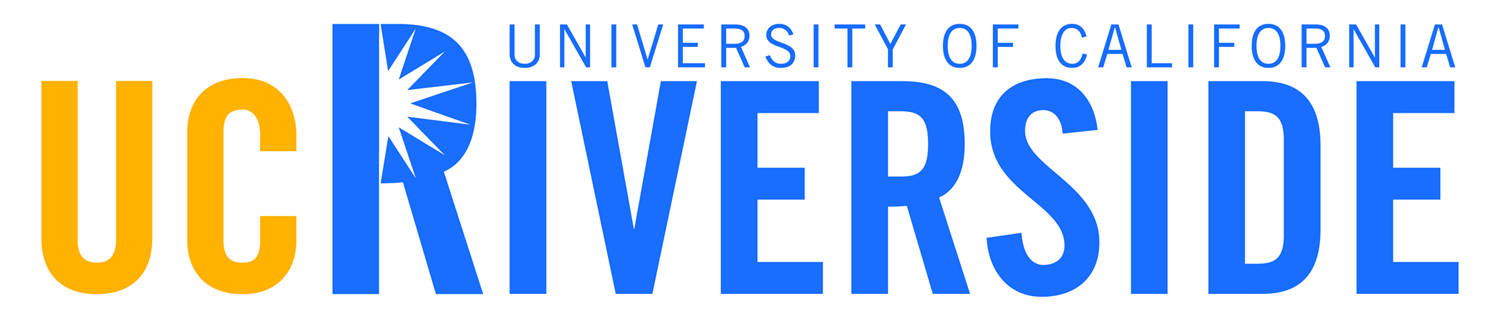 ASPLOS’23
Evolving graph analytics
Use of temporal contact graphs to understand the evolution of COVID-19 through contact tracing data, Nature Communication Physics, Nov. ‘22
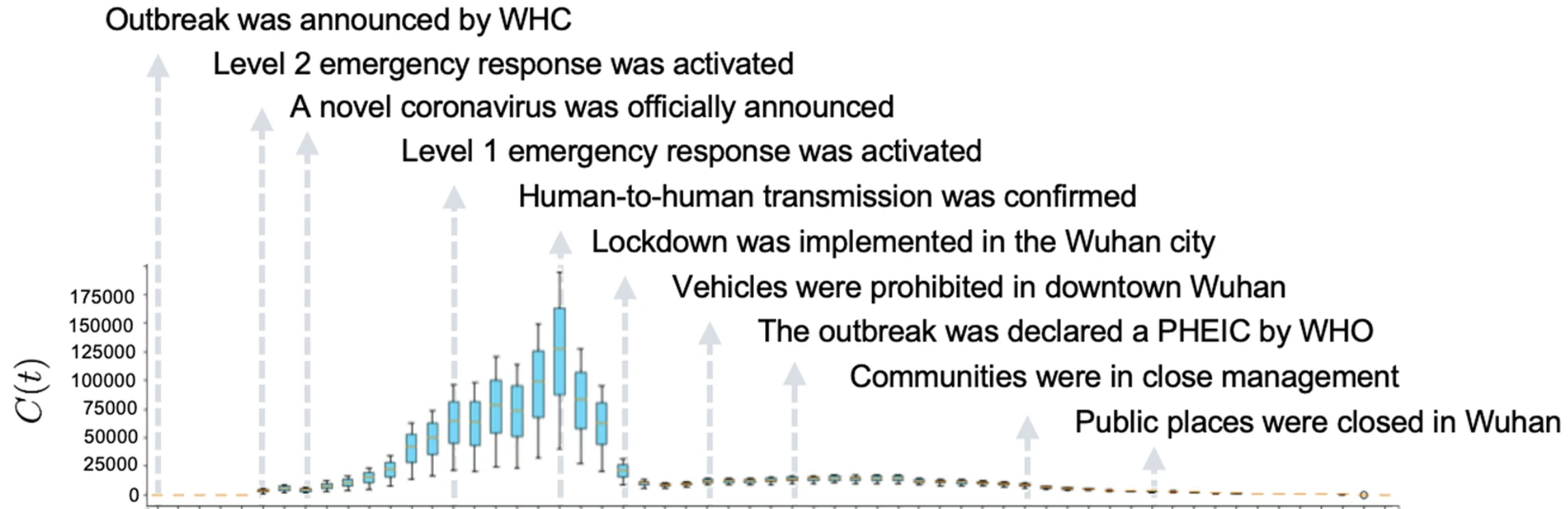 A graph that dynamically changes in time
Additions and deletions

Answer a query over a time window 
Can involve many snapshots of the graph

Has many applications
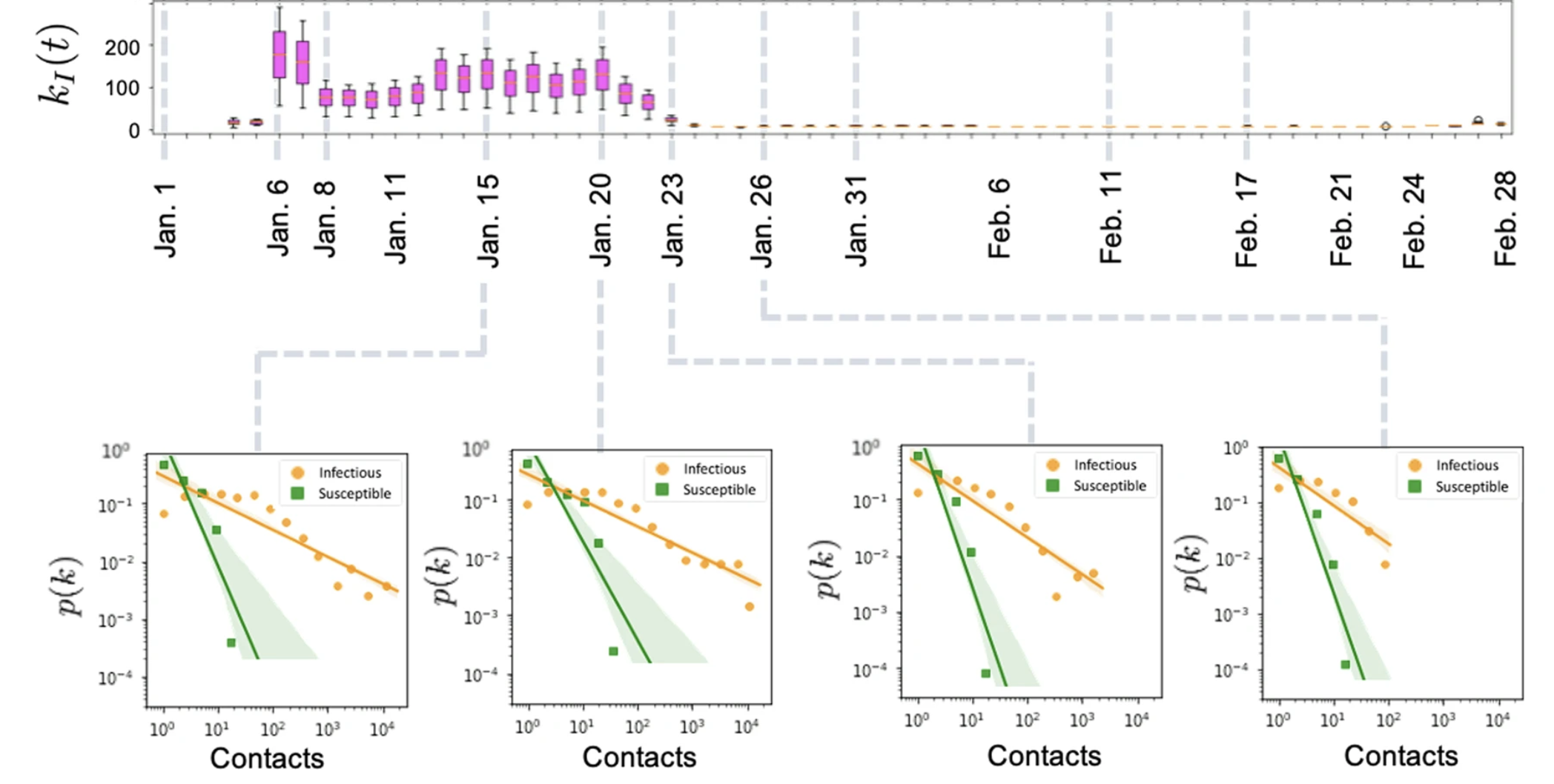 Query Evaluation Over An Evolving Graph
Shortest Path Between A and B
Shortest Path Between A and B
Shortest Path Between A and B
A
B
A
B
A
B
Add 3 Edges
Delete 4 Edges
Add 5 Edges
Delete 5 Edges
Naïve Approach: Reevaluate at every step
Reevaluation of full graph is computationally expensive
Many vertices are not affected by the change
Full 
Computation
Query
Query
edge addition,
deletion
Full 
Computation
4
Incremental Recomputation
Reuse vertex states from previous evaluation
Approximate states for the initial states of new evaluations
Faster convergence
Reduced Computation
Full 
Computation
Query
Query
approximate
states
edge addition,
deletion
Incremental 
Computation
5
Example: Edge Addition
B
An added edge is equivalent to an update processed late
7
7
2
2
E
A
C
3
6
8
5
D
5
13  13
∞  7
14
E
B
3  3
13  12
7  5
7
C
E
∞  0
B
14
12
A
C
3
initial event
D
8  8
∞  3
8
15
D
C
E
13
∞  8
3  3
∞  13
12  5
3  3
7
C
E
Edge addition event
5
6
Deletions are trickier
B
Edge deletions are more complex to handle
A deleted edge already carried updates through it
The affected vertices remain in incorrect state
The updates through a deleted edge must be reverted
7
7
2
2
E
A
C
3
6
8
5
D
13  13
∞  7
14
E
B
3  3
13  12
7  5
7
C
E
∞  0
B
14
12
A
C
3
initial event
D
8  8
∞  3
8
15
D
C
E
13
∞  8
3  3
∞  13
7
Deletions are trickier
B
Reduce (Apply) function is monotonic
Vertex value cannot revert from an event.
Vertex must be reset, so that new events can update it
7
7
2
2
E
A
C
3
6
8
5
D
13  13
∞  7
14
E
B
3  3
13  12
7  5
7
C
E
∞  0
B
14
12
A
C
3
initial event
D
8  8
∞  3
8
15
D
C
E
13
∞  8
3  3
∞  13
3  ∞
3  3
∞
C
Edge deletion event
8
Deletions are trickier
B
Resetting the destination vertex is not enough
Other impacted vertices will not revert
All vertices impacted by this edge must be reset
7
7
2
2
E
A
C
3
6
8
5
D
13  13
∞  7
14
E
B
3  3
13  12
7  5
7
C
E
∞  0
B
14
12
A
C
3
initial event
D
8  8
∞  3
8
15
D
C
E
13
∞  8
3  3
∞  13
5  5
3  ∞
B
∞
∞
C
∞
Edge deletion event
D
8  8
9
Insight 1: Deletions significantly more expensive than additions
SSSP
Deletions much more expensive than additions
Naïve Approach
Solve query on each snapshot independently.
Evolving Graph Query Evaluation
Streaming
Update the query solution for one snapshot to get the solution for the next snapshot.
CommonGraph!
Start from common subgraph among all snapshots
CommonGraph
Common Graph: Common edges between two snapshots
-D
+A
Solve on common graph
+D
Streaming additions only to get either graph
+A
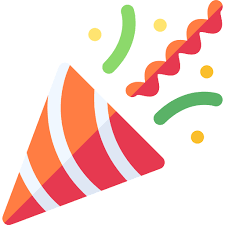 No more deletions!
CommonGraph
Generalizing Common Graph
-D1
-D2
+A1
+A2
+D1
+A2
+A1
+D2
+A1
+D2
CommonGraph
Overall query execution
Streamed twice
Work Sharing
Direct hop
Which edges to use for work sharing?
Step1: Creating Triangular Grid
Step3: Bypass nodes with indegree and outdegree of 1
Step2: Identify Steiner Tree
Evaluated Systems
Shared Memory System
56 Intel Xeon E5-2680 processor
520GB memory
g++ 7.3.1
CentOS Linux 7
Five Graph processing algorithms
Breadth First Search
Single Source Widest Path
Single Source Narrowest Path
Single Source Shortest Path
Virterbi
CommonGraph Setup
50 consecutive snapshots
75,000 batch size
Four real-world graphs
LiveJournal (LJ)	
DBpediaLinks (DL)
WikipediaLinks (Wen)
Twitter (TTW)
Speedup of Direct Hop and Work-Sharing Algorithm over KickStarter
Sensitivity to the Different Number of Snapshots
TTW-SSWP
For the fewer number of snapshots, the Direct-Hop algorithm works better than Work-Sharing.
Work-Sharing outperforms Direct-Hop when we increase the number of snapshots beyond 23 to 35 for different benchmarks.
Sensitivity to Batch Size
TTW-SSWP
For the bigger batch size, the direct-hop algorithm works better compared to the work-sharing, and for the smaller number of the batch size, the work-sharing works better.
Sensitivity of Performance to the Ratio of Additions and Deletions
As greater percentage of deletion updates are considered, the speedup of Direct-Hop over KickStarter increases.
Higher opportunity for parallelism
Conclusions
Common graph is a new abstraction for streaming graph processing
Converts deletes to additions
Identifies and leverages common sub-computation
Exposes parallelism

Substantially outperforms Kickstarter

Several remaining optimizations, and opportunities